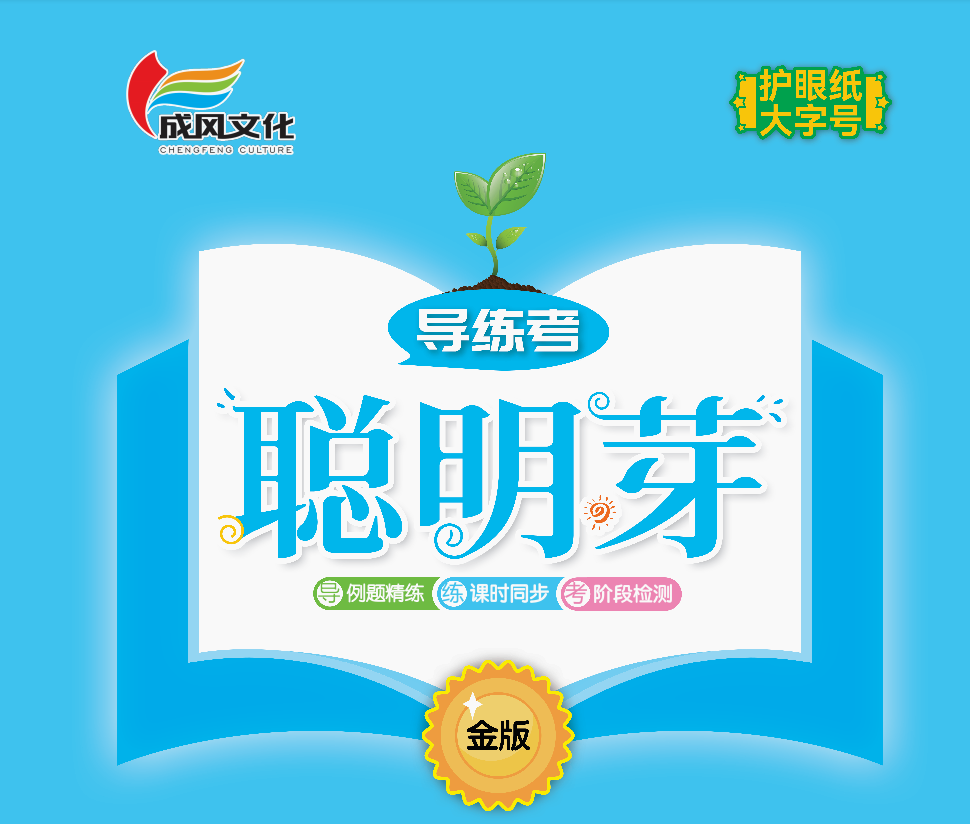 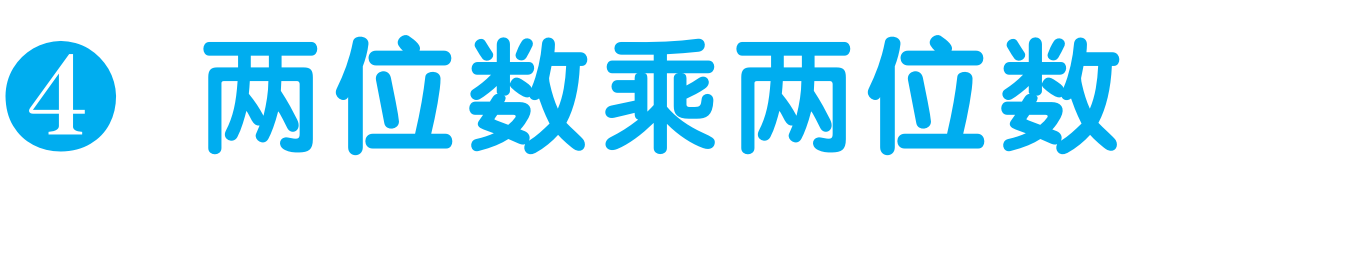 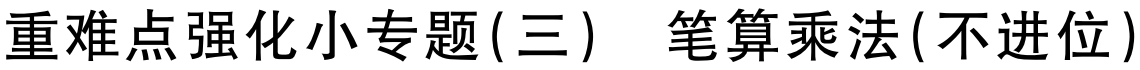 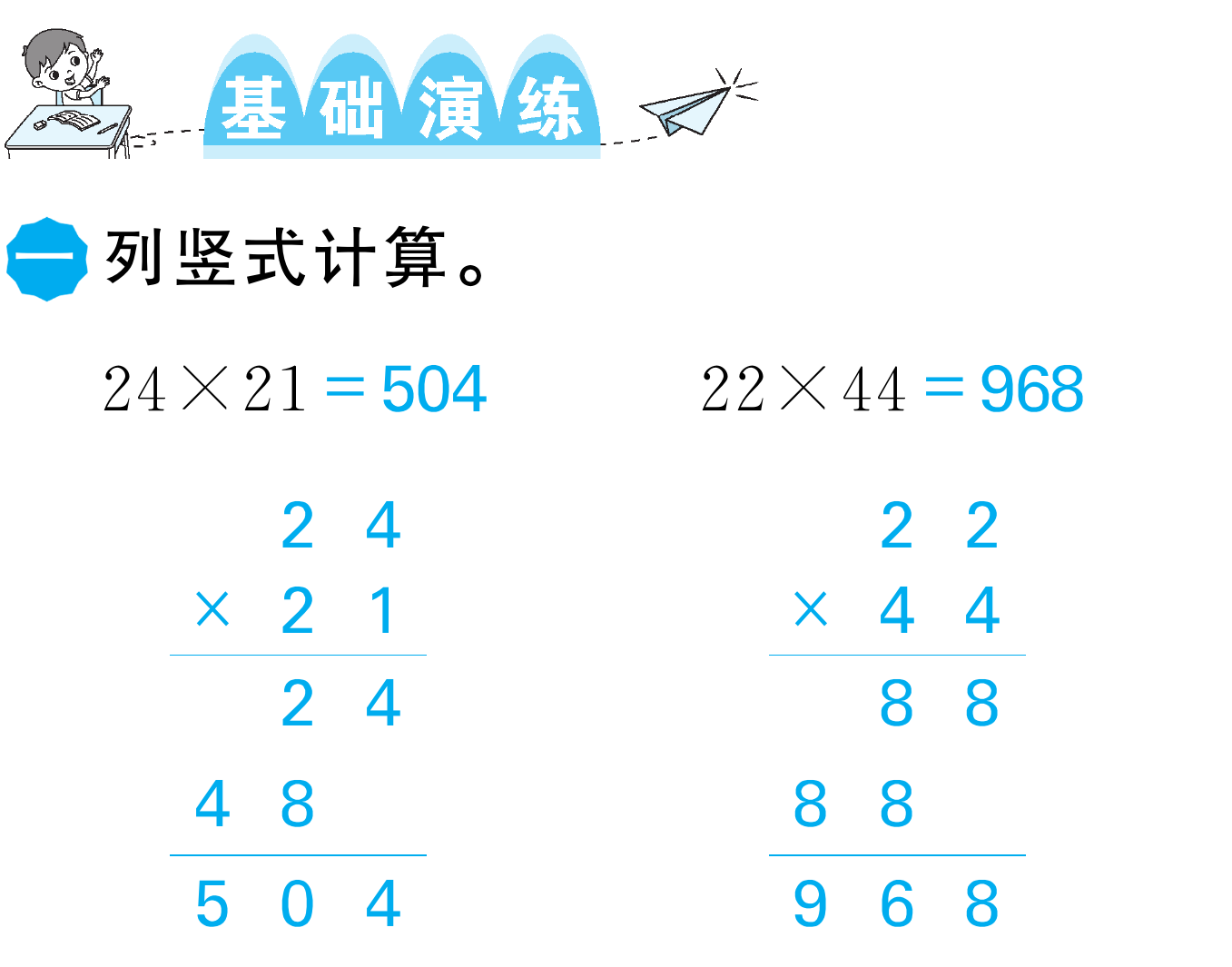 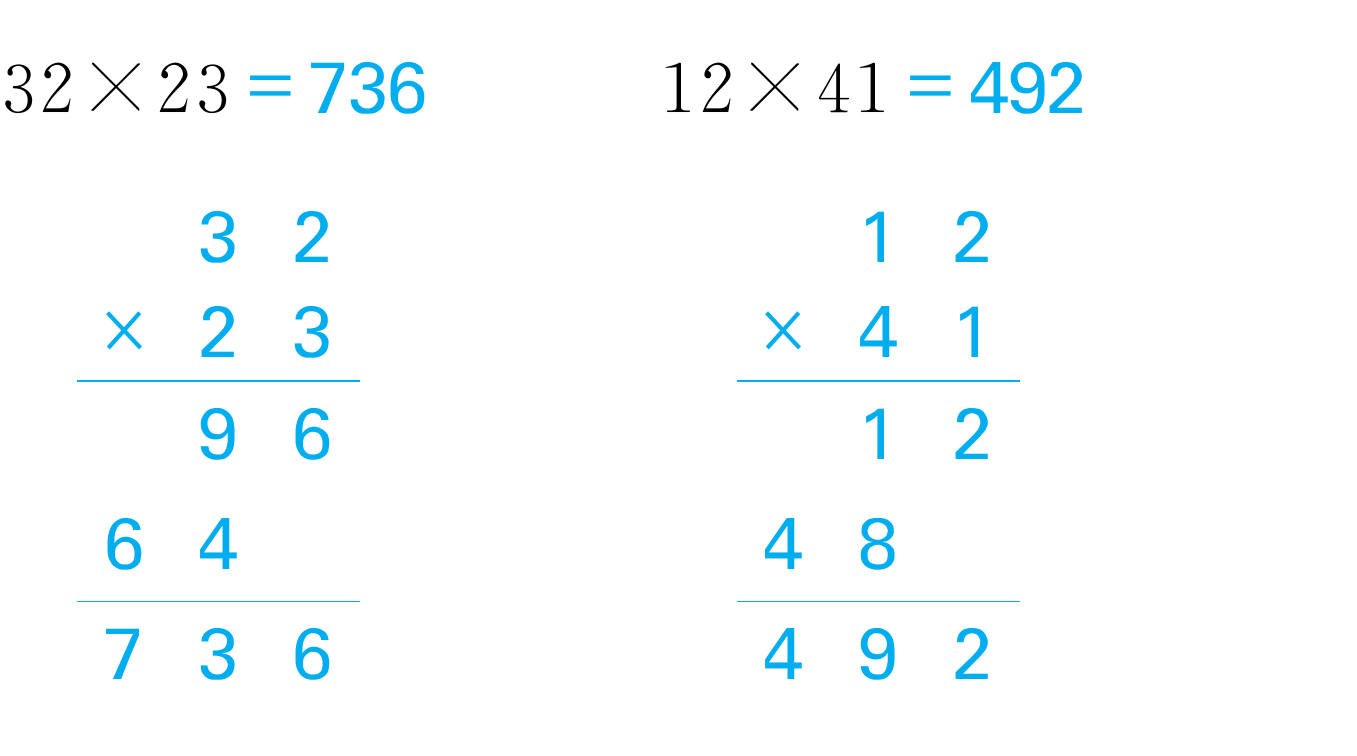 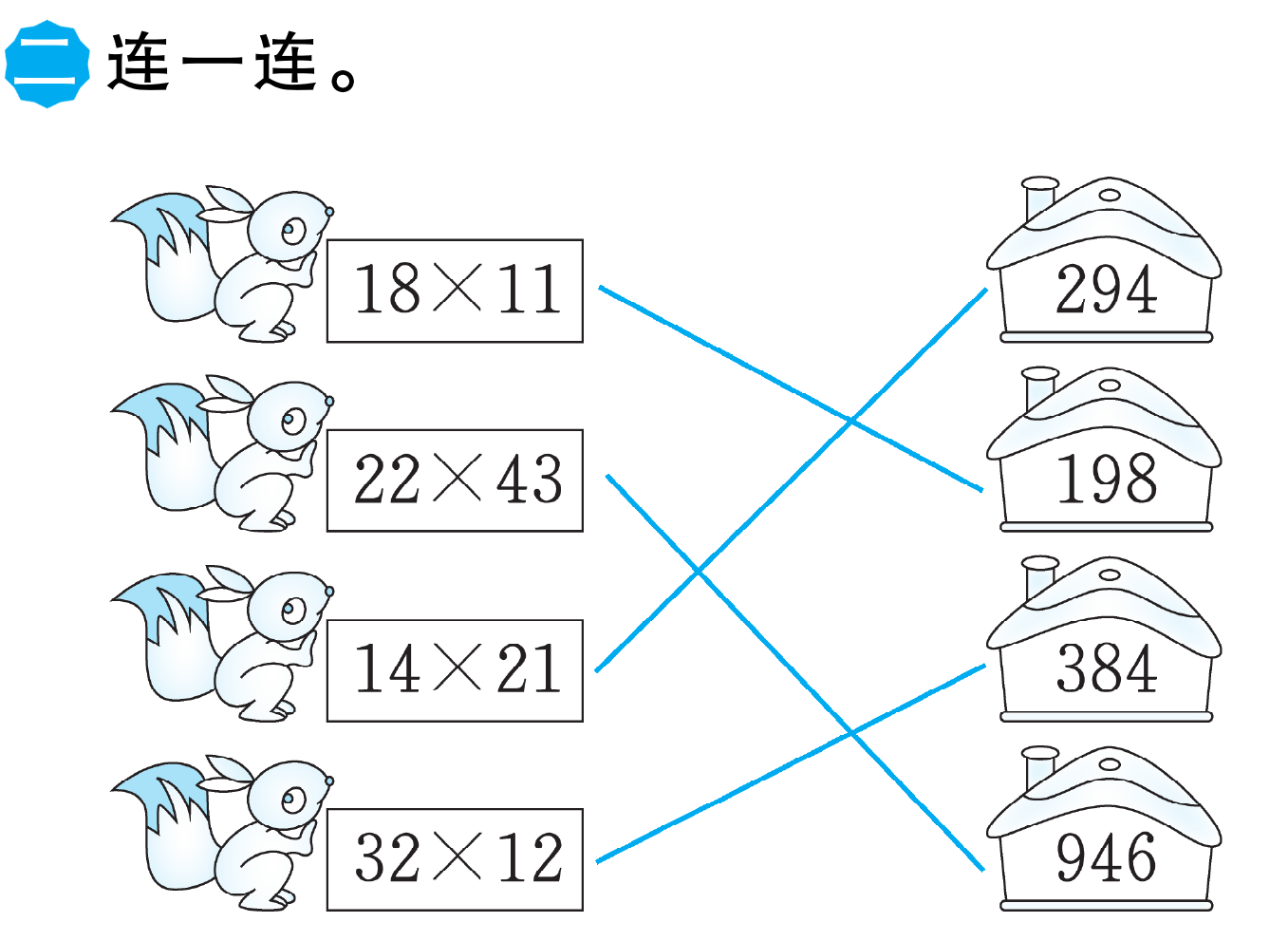 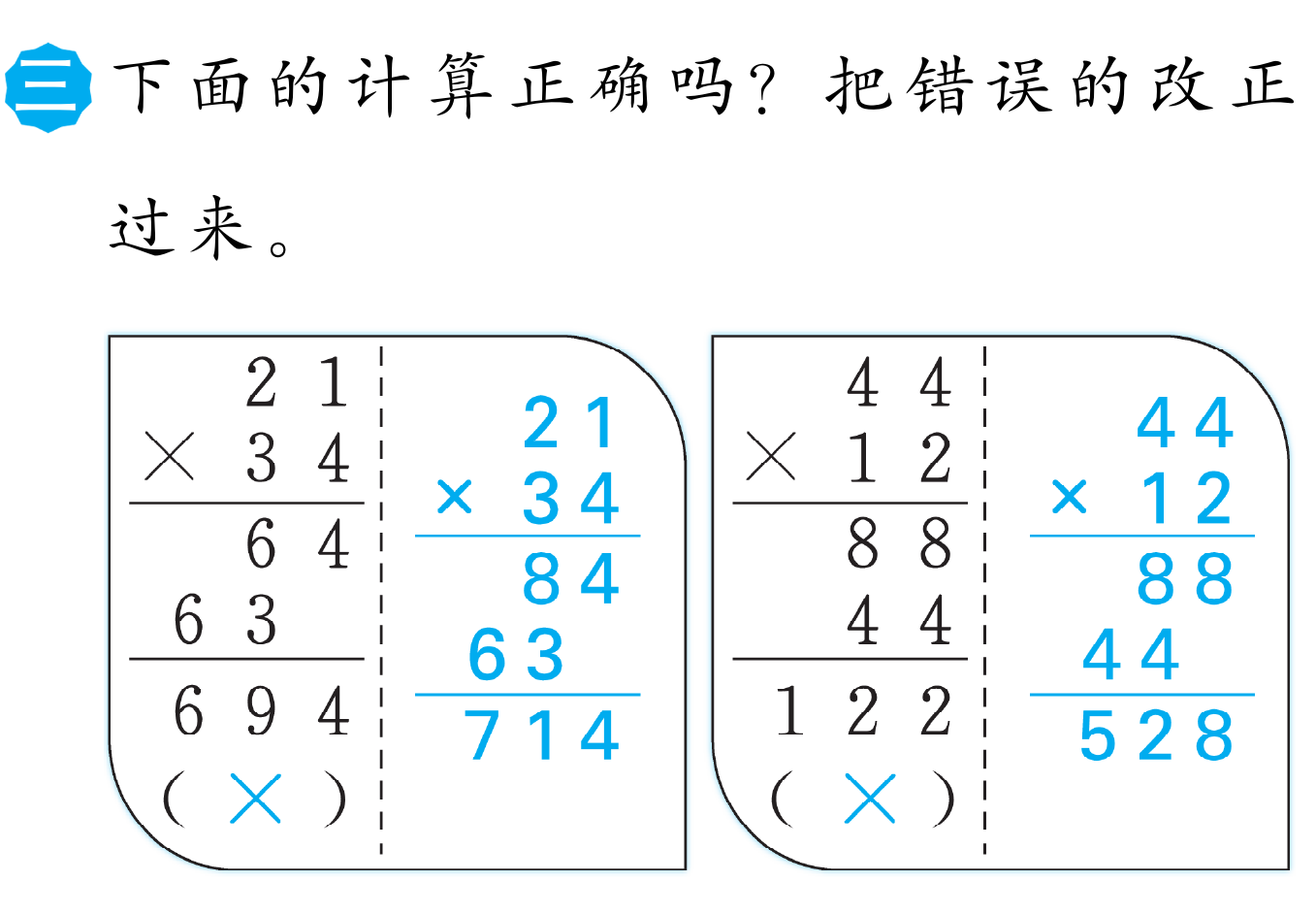 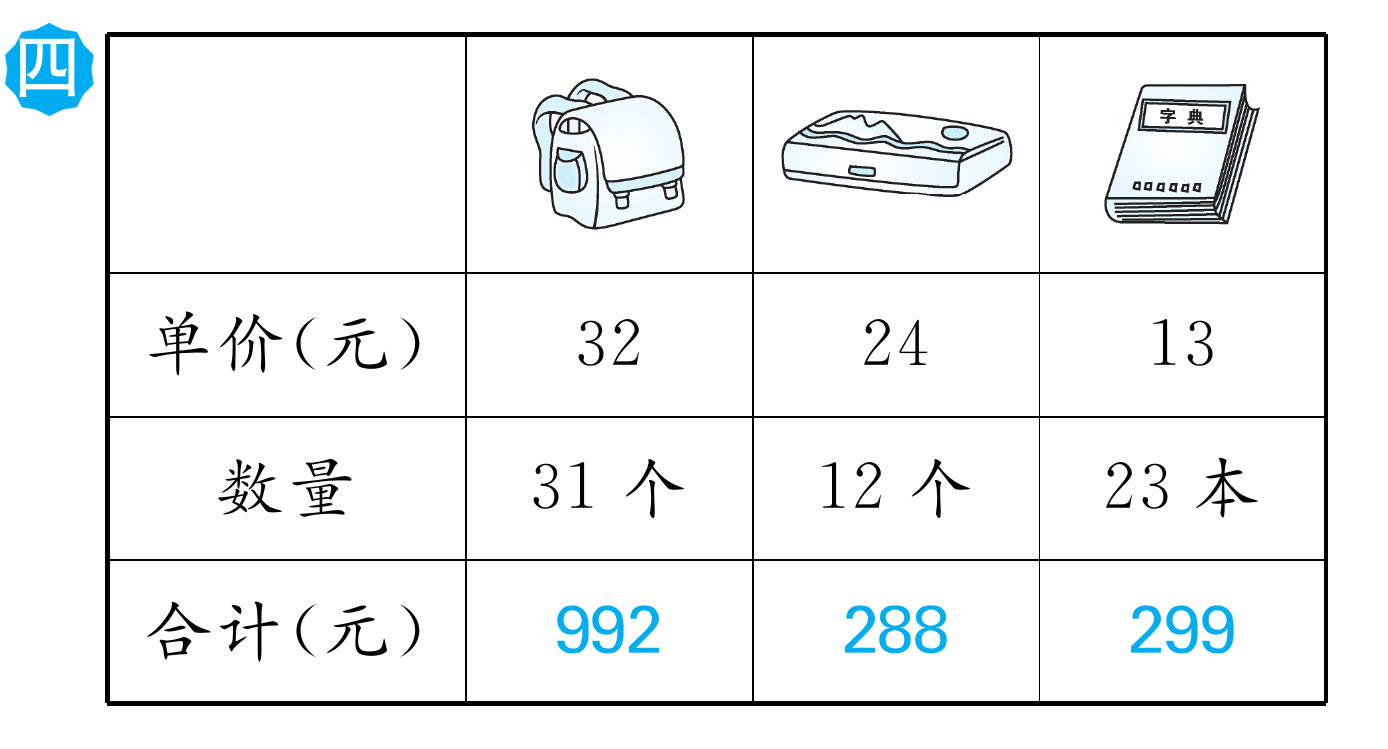 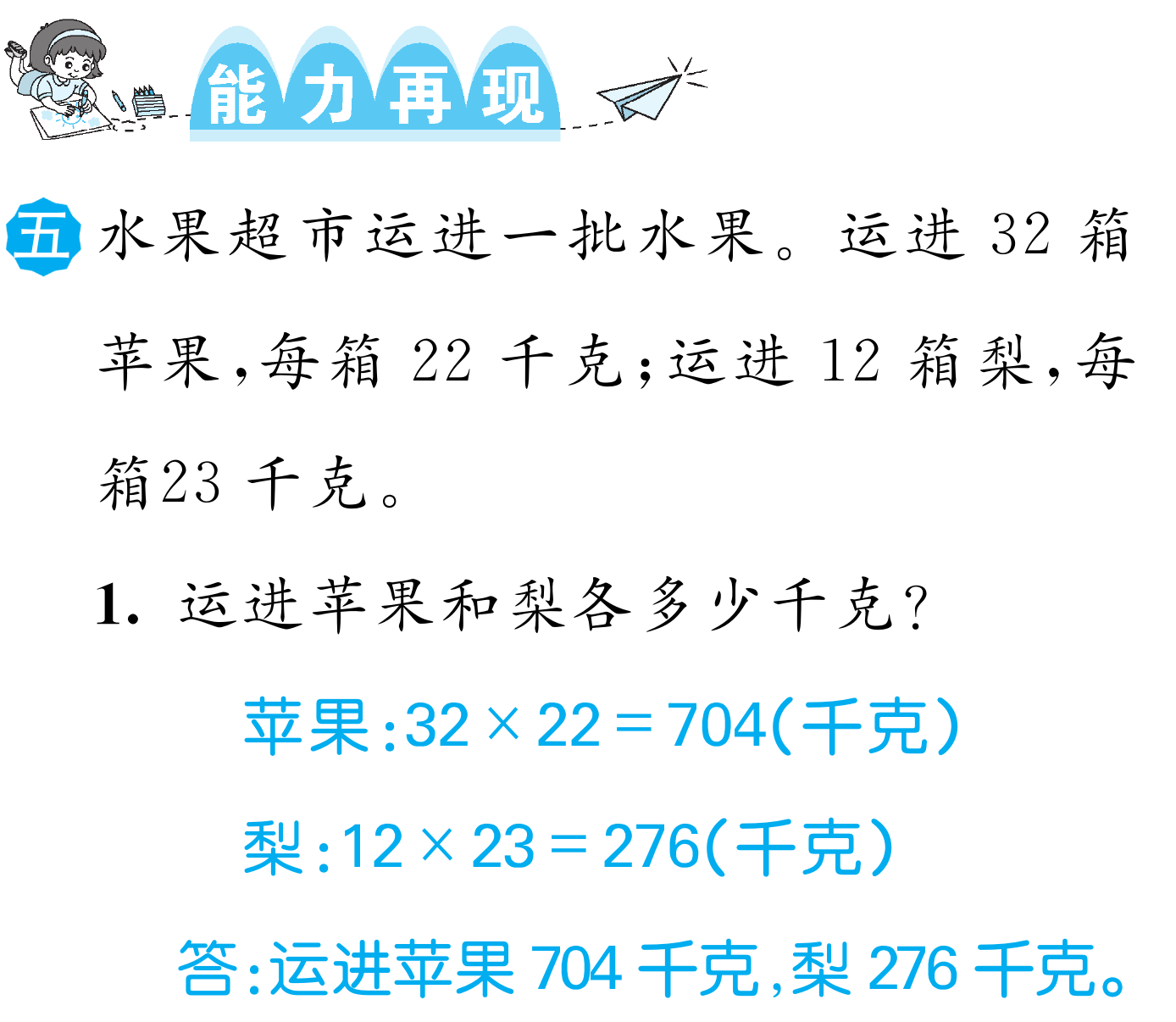 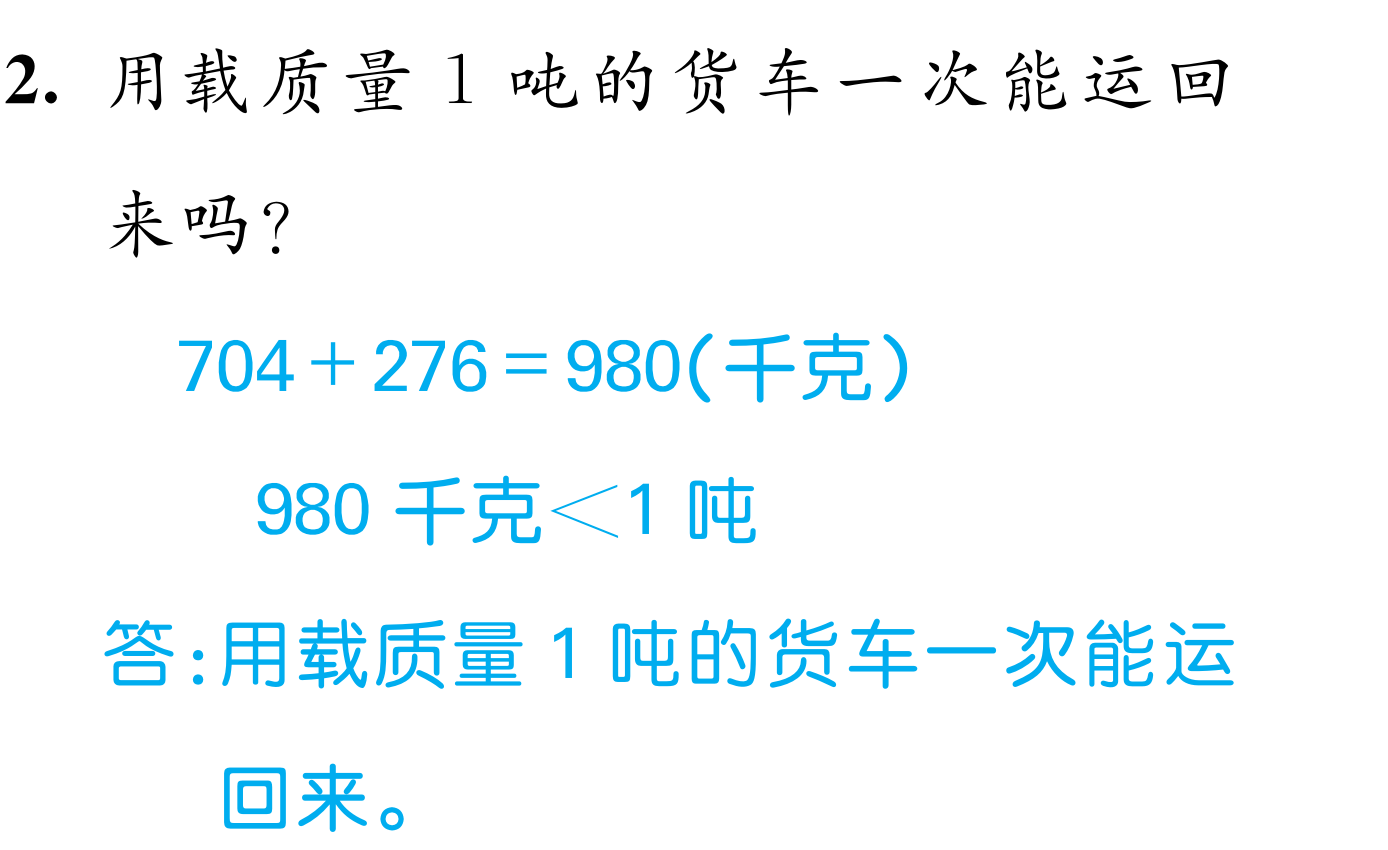 a
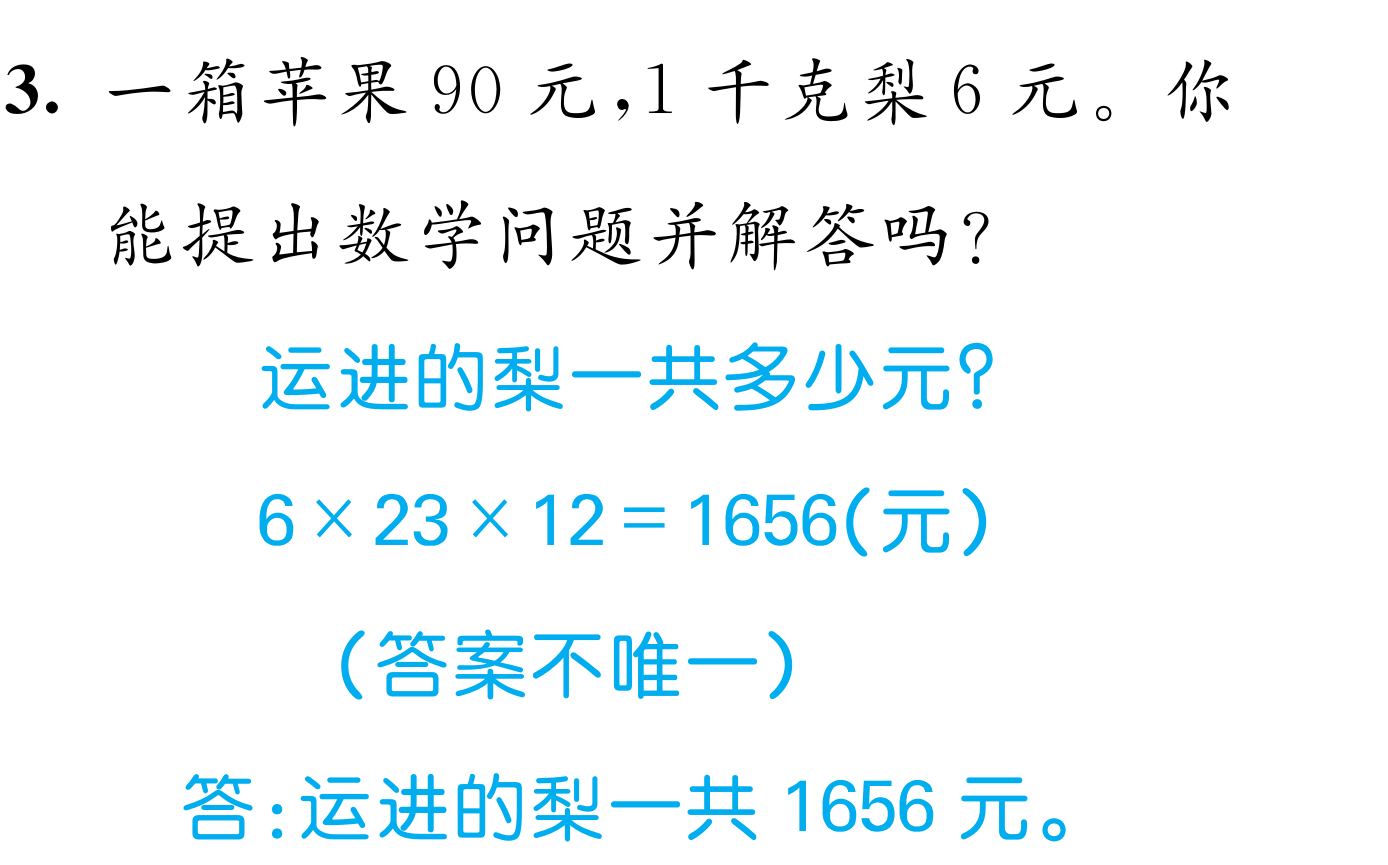 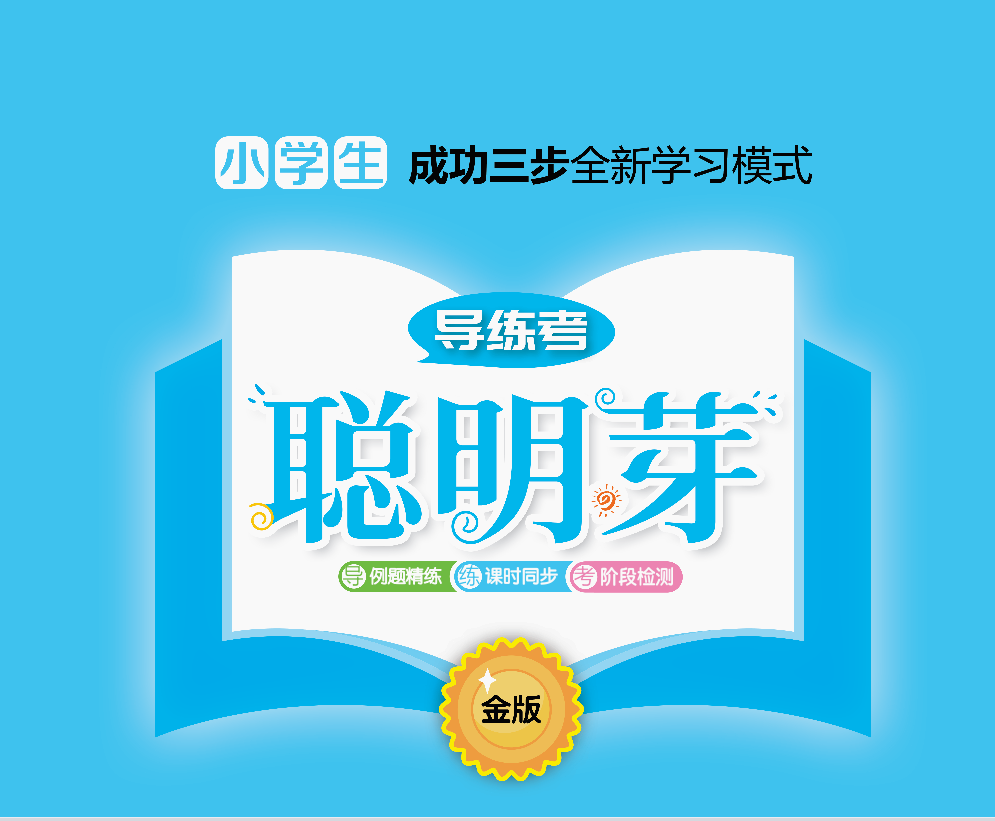